Accuracy, Cost, and Performance Trade-offs for Floating Point Accumulation
Krishna K. Nagar and Jason D. Bakos
Univ. of South Carolina
Floating Point Accumulation
Problem:
For floating point accumulation, high throughput and high accuracy are competing design goals

Motivation:
Fully pipelined, streaming d.p. f.p. accumulator
Accepts one new value and set ID on every clock cycle
Exploits parallelism both within and across accumulation sets
Based on dynamically scheduling inputs to a single floating point adder

However, accuracy was inconsistent and data dependent
ReConFig 2013 Ph.D. Forum				 2
High Throughput Accumulation
Buffers
c2
Accumulator Input
Adder Pipeline
?
?
?
d1
c1
Asum
Bsum
?
c3
Dynamically schedule:
Adder inputs
Next input value
Output of adder

…based on datapath priorities and the set IDs
ReConFig 2013 Ph.D. Forum				 3
Accumulator Design
c2
Rule 2
d1
c1
Asum
Bsum
c3
Rule 4
d1
d2
c2+c3
Bsum
c1
ReConFig 2013 Ph.D. Forum				 4
Accumulator Design
Rule 5
d3
D1+d2
c1
C2+c3
0
Rule 1
c1
d4
d3
c2+c3
d1+d2
ReConFig 2013 Ph.D. Forum				 5
Inaccuracies in Floating Point Addition
Floating point addition has inherent rounding error
Shift, round, cancellation
F.p. addition is not associative
For the accumulator, the total error is data dependent

We’ve seen as many as 50% of mantissa bits being in error after accumulating large synthetic data sets

In general, to improve accuracy:
multiple passes over dataset (sorting),
multiple operations per input (additional dependencies), or
increased precision (lower clock rate, higher latency)
…each reduces throughput
ReConFig 2013 Ph.D. Forum				 6
Compensated Summation
Compensated summation
Preserve the rounding error from each addition
Incorporate the errors into the final result



Three strategies:
Incorporate rounding errors from previous addition into subsequent addition
Accumulate the error separately and incorporate total error into the final result
Use extended precision adder (80- and 128-bit)
Error Free Transformation
a + b = x + e,	x = fl(a  b)
ReConFig 2013 Ph.D. Forum				 7
Error Extraction
Relies on custom floating point adder that produces the roundoff error as a second output
ReConFig 2013 Ph.D. Forum				 8
Adaptive Error Compensation in Subsequent Addition (AECSA)
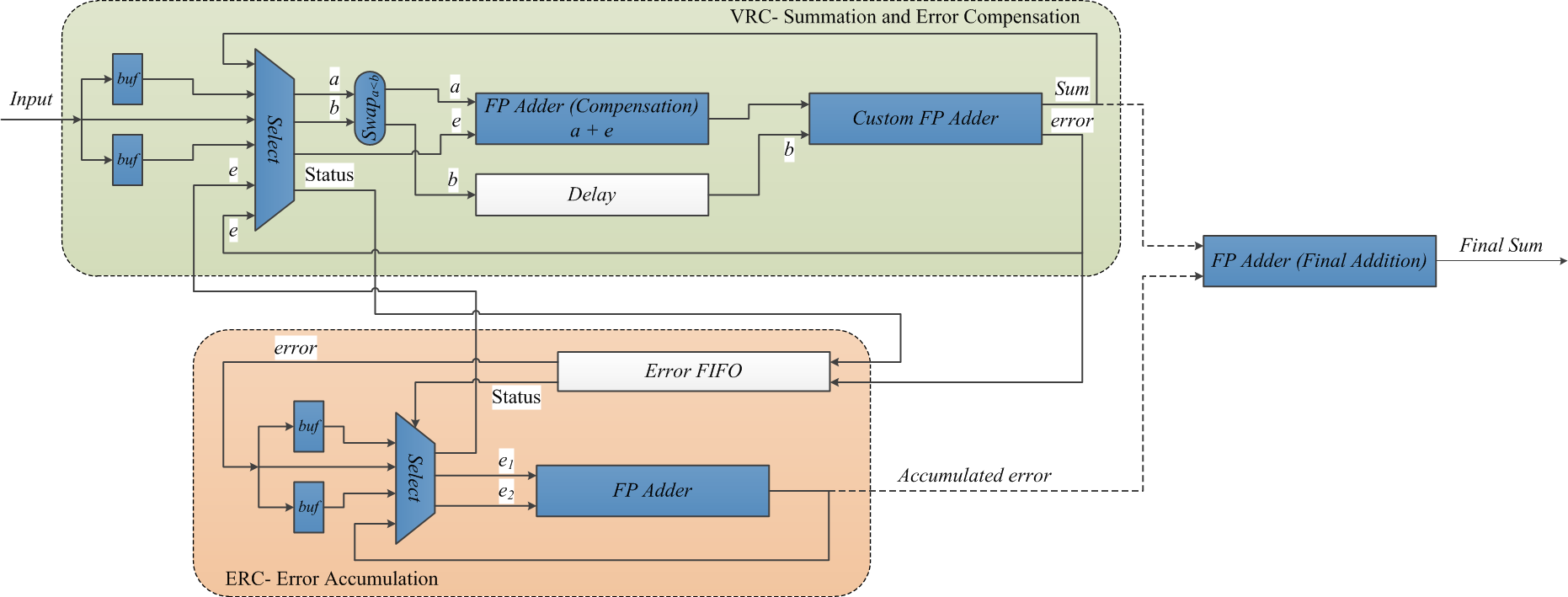 ReConFig 2013 Ph.D. Forum				 9
Accumulated Error Compensation
Accumulate the extracted error, compensate in the end
Sum
Value Reduction Circuit (VRC)
a
b
Custom Adder
Select
Final Result
FP Adder
Error Set Status
Input FIFO
Error FIFO
Input Error
e1
Error
FP Adder
Select
e2
Error Reduction Circuit (ERC)
ReConFig 2013 Ph.D. Forum				 10
Preview of Results
Varying к and Exp. Range = 32, Set Size = 100
Number of LSBs in Mantissa in Error
(Compared with infinite precision)
ReConFig 2013 Ph.D. Forum				 11